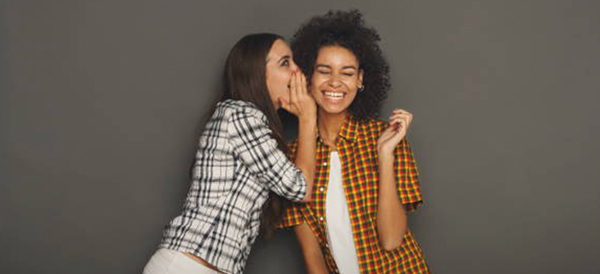 Secrets to Happiness
Can Managing Money make you happier?
Security to pay the bills 
Money can bring happiness when it affords us the security of having enough to pay the bills each month.
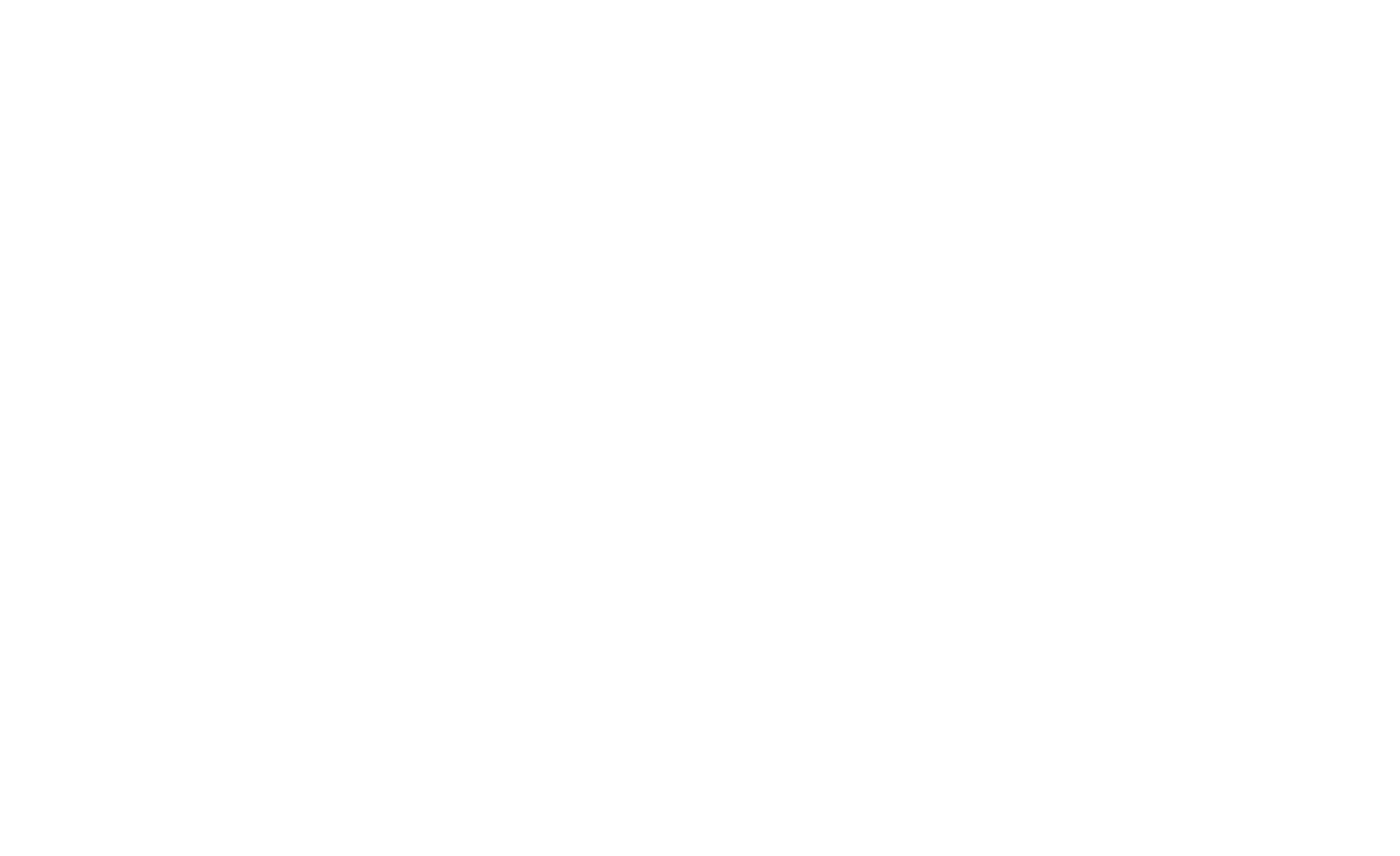 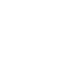 Saving for the Future 

When we have money to save for the future, it can also bring more happiness.
Spend Wisely

It is not how much money we spend that makes us happier, but rather how we spend our money.
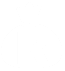 Being able to give
  
It makes most people happy to be able to give and to give generously.
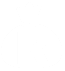 Access Virtual Free Financial Coaching 
 Easy, Confidential and Accessible
Call us click here
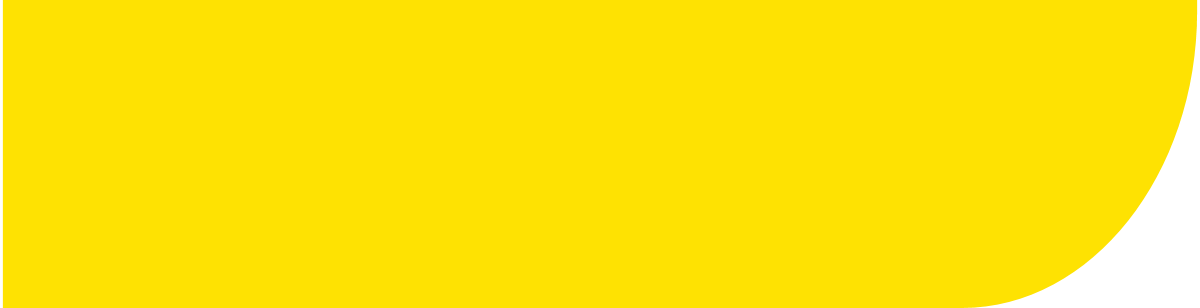 Call your Toll Free Number  080 111 3945 NOW
– free from landline and mobile phone 
USSD *134*905# - to request a call-back
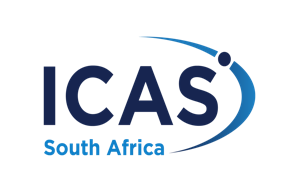